Bilgisayar Bilimi
Problem Çözme Süreci-2
5.Problem Çözme Kavramları
Günlük hayatta karşılaştığımız problemler çok çeşitli olmasına rağmen bilgisayar ile çözebildiğimiz yalnızca 3 tür vardır:
Hesaplamalı–matematiksel işlem ve süreçler içeren problemler,
Mantıksal–ilişkisel süreçler içeren problemler,
Tekrarlayan–matematiksel ya da mantıksal bir dizi işlemin yinelenme sürecini içeren problemler.
2
Mehmet ÇOLAK - Bilişim Teknolojileri Öğretmeni
18.12.2017
5.Problem Çözme Kavramları
Bu bölümde, bilgisayara ilişkin temel kavramlar ve belirtilen türdeki problemleri çözmek için kullanılan ifade ve eşitlikler anlatılmaktadır.
“Sabit” ve “değişken” önemli iki kavramdır.
Programcı işlenmemiş hâlde veriyi alır, işlenmiş hâle yani bilgiye dönüştürür. Bunlar eşitlik ve ifadelerin yapı taşlarıdır.
Programcı, problemi çözebilmek için gereken sabit ve değişkenleri, uygun veri türünde, örneğin sayısal olarak tanımlar.
3
Mehmet ÇOLAK - Bilişim Teknolojileri Öğretmeni
18.12.2017
5.Problem Çözme Kavramları
Diğer önemli kavramlar ise operatör ve fonksiyonlardır.
“Operatör”, sabit ve değişkenler arasındaki ilişkileri gösteren, eşitlik ve ifadelerde kullanılan işaret ve sembolleri ifade eder.
Operatörlerin belirli bir hiyerarşik yapı içerisinde kullanılması gerekir.
Operatörler sabit ve değişkenlerle birlikte kullanıldığında “eşitlik” ve “ifade” olarak adlandırılan yapılar oluşur.
Eşitlik ve ifadeler ise çözüm sürecinin yapı taşları olan işlemlerdir.
“Fonksiyonlar” bir dizi işlem seti olarak tanımlanabilir. Tüm bu kavramları anlamadan bilgisayarlar ile problem çözmek olası değildir.
4
Mehmet ÇOLAK - Bilişim Teknolojileri Öğretmeni
18.12.2017
6.Veri Türleri
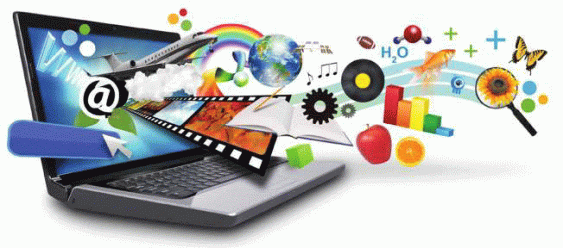 Çevremizdeki kavram ve nesneleri farklı şekillerde anlamlandırmak için farklı veri türleri kullanırız. 
Çözümler üretebilmek için bilgisayarlar “veri”ye gereksinim duyar. Ham veriler, bilgisayar tarafından “girdi” olarak algılanır ve program aracılığı ile işlenir.
Kullanıcıya geri dönen değer, işlenmiş veridir; “çıktı” ya da “bilgi” olarak adlandırılır. Bilgisayara hangi veri türüyle çalışıyor olduğu mutlaka belirtilmelidir.
Bir programda farklı veri türleriyle işlem yapılabilir. Örneğin tam sayılar, kesirli sayılar, karakterler, simgeler, metinler ve mantıksal değerler, veri türlerini oluşturur.
5
Mehmet ÇOLAK - Bilişim Teknolojileri Öğretmeni
18.12.2017
6.Veri Türleri
Sayısal Veri: Sayısal veriler tüm sayı tiplerini içerir. Sayısal veri, hesaplama işlemlerinde kullanılabilen tek veri türüdür. Pozitif ya da negatif tam sayılar ve reel sayılar kullanılabilir. Sayısal veriler; açılar, uzaklık, nüfus, ücret, yarıçap gibi hesaplama sürecinde gerekli değerler için tanımlanır.
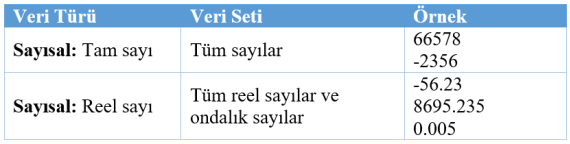 6
Mehmet ÇOLAK - Bilişim Teknolojileri Öğretmeni
18.12.2017
6.Veri Türleri
Mantıksal Veri: Mantıksal veri, veri setinde yalnızca iki kelime barındırır: doğru ve yanlış. Bu veri evet ya da hayır şeklindeki karar verme süreçlerinde kullanılır. Örneğin elde edilen değer, beklenen değer mi, evli mi, arabası var mı, öğrenci lise mezunu mu gibi sonucu kesin doğru ya da yanlış olan durumlarda mantıksal veri tanımlaması yapılır. Bu kelimeler ayrılmış özel kelimelerdir ve dizi olarak algılanmaz.
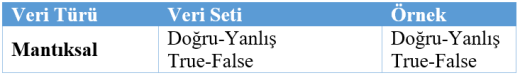 7
Mehmet ÇOLAK - Bilişim Teknolojileri Öğretmeni
18.12.2017
6.Veri Türleri
Veri Türleri İçin Kurallar
Tanımladığınız veri genellikle sayısal, karakter, dizi ya da mantıksal olmalıdır.
Programcı programlama sürecinde verinin adını ve türünü belirtir. Bilgisayar çalışmaya başladığında verinin adı ile türünü eşleştirir.
Veri türleri karışık kullanılamaz. Örneğin sayısal olarak tanımlanmış bir veri, dizi olarak algılanamaz. Bu durumda bilgisayar, beklediği veri türü ile karşılamaz ve hata verir.
Her bir veri türü kendisi için tanımlı veri setini kullanır.
Matematiksel işlemlerde kullanılacak tüm veriler sayısal olarak, diğerleri karakter ya da dizi olarak tanımlanmalıdır.
Programcılar kendi tanımladıkları veri türlerini de oluşturabilirler. Kullanıcı tanımlı olarak adlandırılan bu veri türleri, bugünün tarihi, hedef, varılacak süre gibi hem dizi hem de sayısal veriler içeren yapılar oluşturulabilir.
8
Mehmet ÇOLAK - Bilişim Teknolojileri Öğretmeni
18.12.2017
6.Veri Türleri
Örnekler
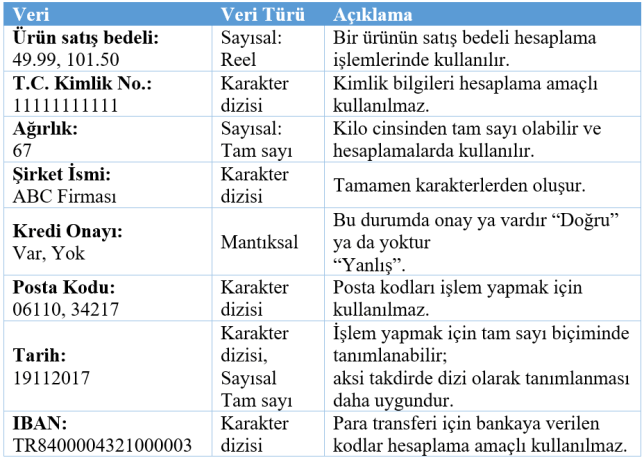 9
Mehmet ÇOLAK - Bilişim Teknolojileri Öğretmeni
18.12.2017
7.Bilgisayar Veriyi Nasıl Saklar?
Bilgisayar veriyi hafızada saklar. Her bir değişken için hafızada belirli bir alan ayrılır ve bu alan her seferinde tek bir değer saklayabilir.
Kullanıcı, var olan değer yerine yeni bir değer atadığında eski değer silinir. Hafızada bu konumlar geçicidir. Programın çalışması bittiğinde ya da bilgisayar kapatıldığında bu veriler silinir. Verilerin daha sonra tekrar kullanılması gerekiyorsa sabit disk gibi kalıcı bir konuma kaydedilmeleri gerekir.
Bu şekilde kaydedilen verilere “dosya” adı verilir. Temel anlamda program dosyaları ve veri dosyaları olmak üzere iki dosya türü vardır. Program dosyaları, bilgisayarın yapması istenen komutları ve işlemleri içerir. Veri dosyaları ise programlar çalışırken gereken verileri kapsar.
10
Mehmet ÇOLAK - Bilişim Teknolojileri Öğretmeni
18.12.2017
8.Sabit ve Değişkenler
Bilgisayarlar problemleri çözmek için süreç boyunca sabit ve değişken olarak adlandırılan verileri kullanır.
“Sabit” olarak tanımlanan veriler problemin çözüm süreci boyunca asla değişmeyen değerlerdir. 
Sabit değerler sayısal, karakter ya da özel semboller olabilir. Bu durumda bu değere bilgisayarın hafızasında bir yer ayrılır ve bir isim verilir.
Program çalıştığı sürece bu değer kendisine verilen isim ile çağrılır ve değeri asla değiştirilemez. Örneğin, pi değeri değişmeyen bir değer olacağı için sabit olarak tanımlanmalıdır.
11
Mehmet ÇOLAK - Bilişim Teknolojileri Öğretmeni
18.12.2017
8.Sabit ve Değişkenler
Bu durumun tam tersi şekilde bir “değişken” tanımlandığında değeri, program çalıştığı sürece değişebilir.
Değişkenlere taşıdığı değerleri ifade eden isimler verilir, bu şekilde belirleyici özellikleri de oluşur.
Programcılar çözüm sürecinde ihtiyaç duyulan her bir değişkene ayrı bir isim vermelidir. Böylece bilgisayar bu ismi, ilgili değeri hafızada bulmak için kullanır.
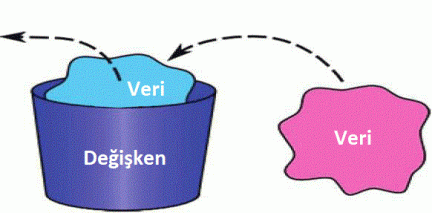 12
Mehmet ÇOLAK - Bilişim Teknolojileri Öğretmeni
18.12.2017
8.Sabit ve Değişkenler
Değişkenlere isim verirken ve bunları kullanırken dikkat edilmesi gereken kurallar şunlardır:
Değişkene içerdiği değer ile tutarlı isimler veriniz.
Değişkenlere isim verirken boşluk kullanmayınız.
Değişkenlere isim verirken bir karakter ile başlayınız.
Matematiksel semboller kullanmamaya dikkat ediniz.
Aşağıda “Doğru” ve “Yanlış” olarak kullanılmış değişken isimleri yer almaktadır:
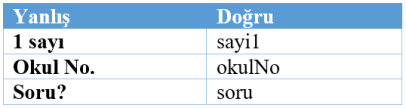 13
Mehmet ÇOLAK - Bilişim Teknolojileri Öğretmeni
18.12.2017
8.Sabit ve Değişkenler
Değişken isimleri konusunda aşağıdaki noktalara dikkat edilmelidir.
Bazı platformlar desteklemediği için Türkçe karakter kullanımı tavsiye edilmez.
Programlama dillerinde kullanılan komut isimleri değişken olarak kullanılamaz. Çok bilinenleri; if, for, while, else, do, int, vb.
Değişken isimlendirmelerinde boşluk karakteri yerine alt çizgi ( _ ) karakteri kullanılabilir ancak değişken isimlendirmede genellikle küçük harf le başlanır ve ikinci bir kelime yazılacaksa ilk kelimenin hemen ardından büyük harf le devam edilir. Buna “Camel Karakter” kullanımı denir. Örnek: tcKimlikNo
Özel karakterler değişken isimlerinde kullanılamaz (*,/, -,+, #,%,&,(,=,?,$,[,{ gibi…).
14
Mehmet ÇOLAK - Bilişim Teknolojileri Öğretmeni
18.12.2017